ADABIYOT
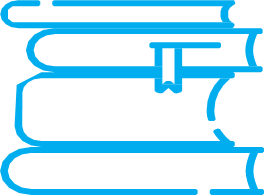 6- sinf
Mavzu: Pirimqul Qodirovning
 “Yulduzli tunlar” asari
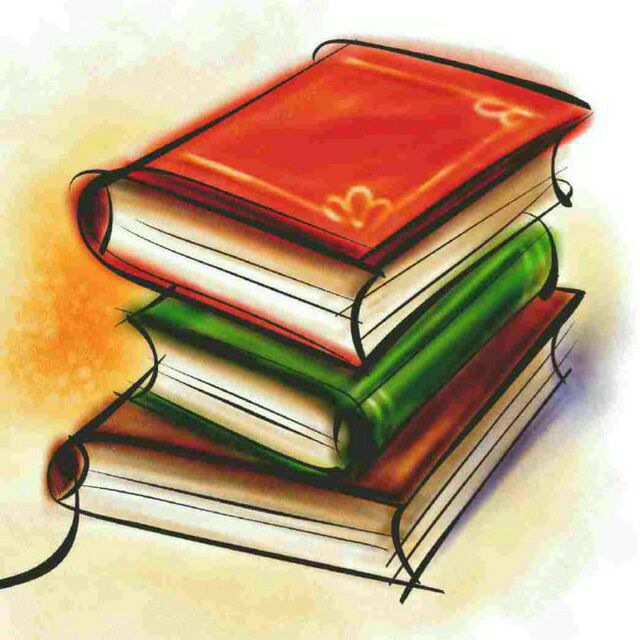 Mustahkamlash
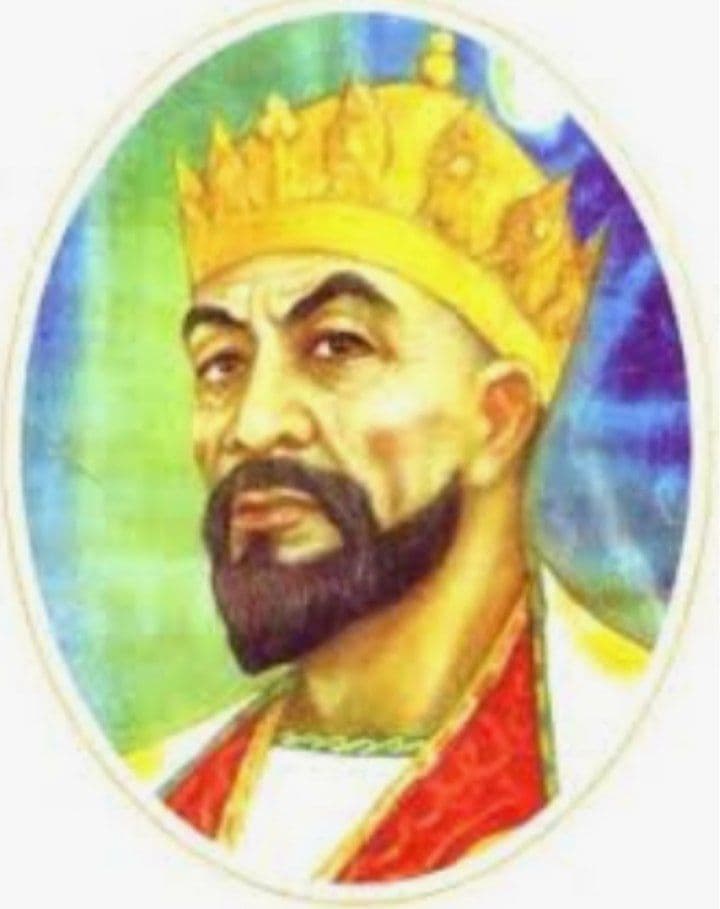 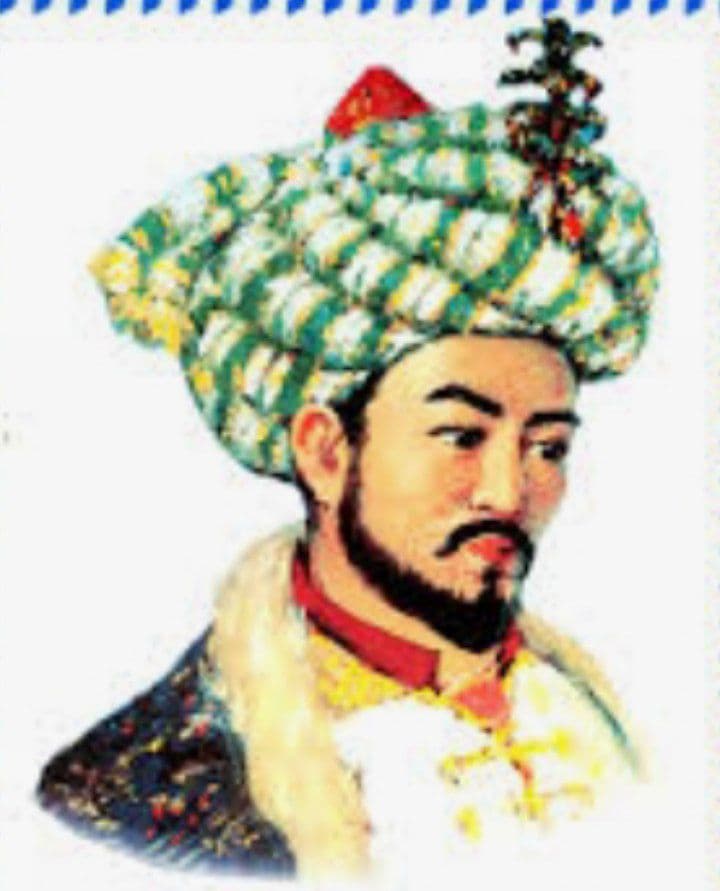 “Rosti – rusti”
“Kuch – adolatdadir”
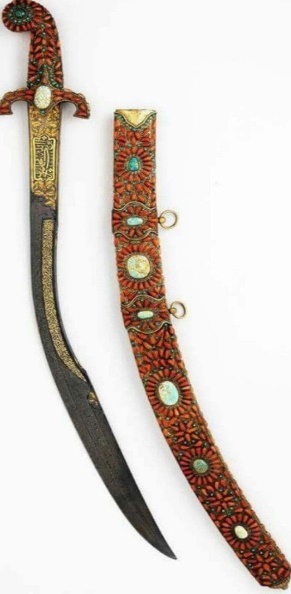 Zahiriddin Muhammad
 Bobur
Amir Temur
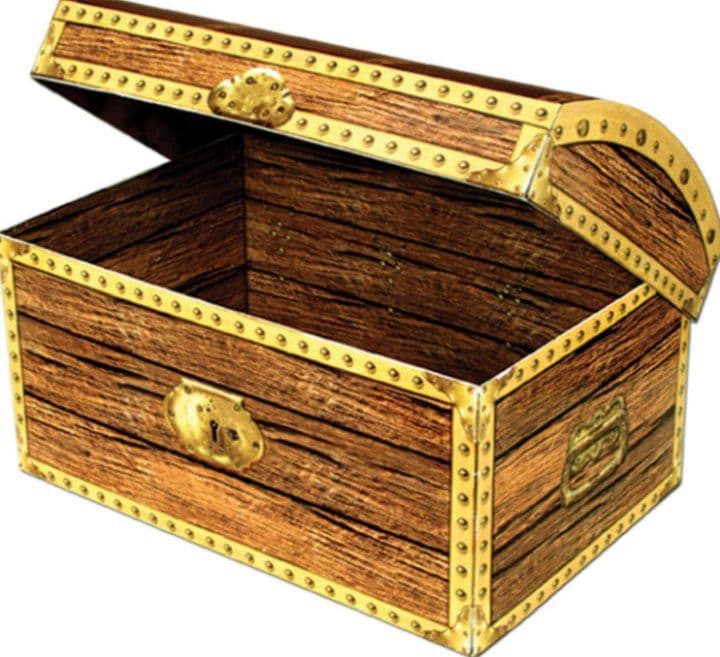 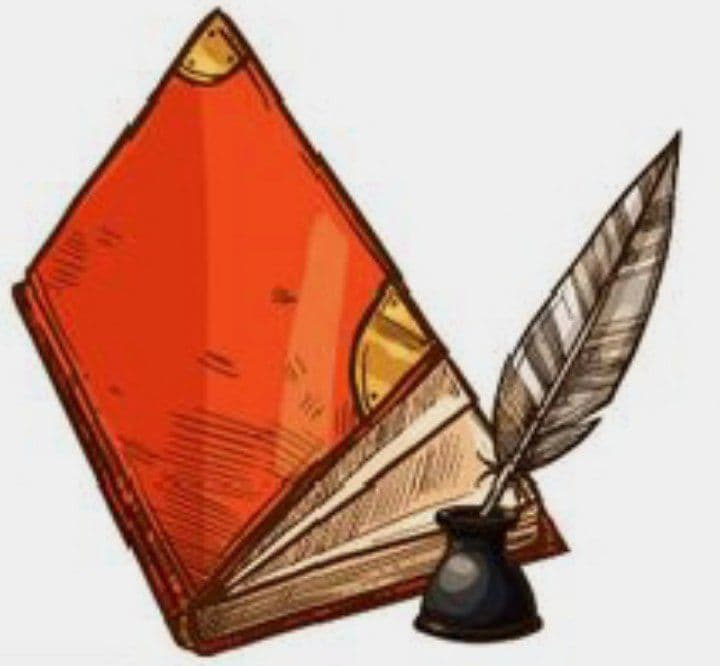 BOBUR
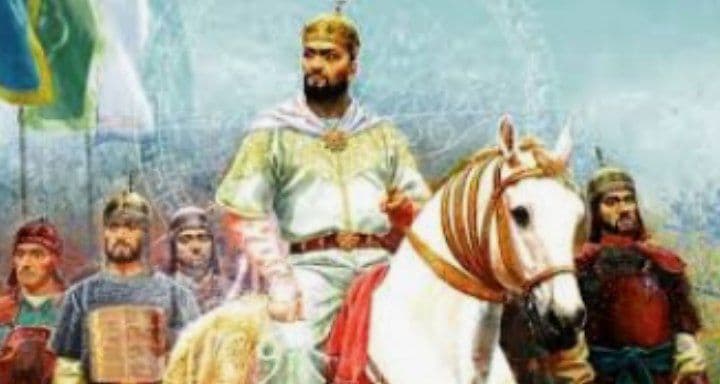 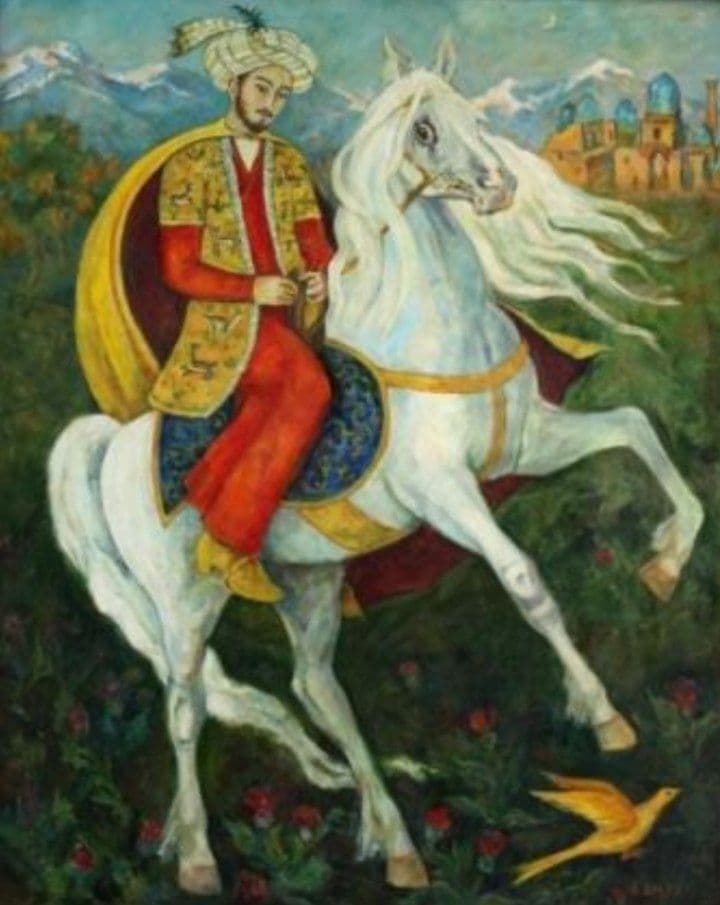 17
25
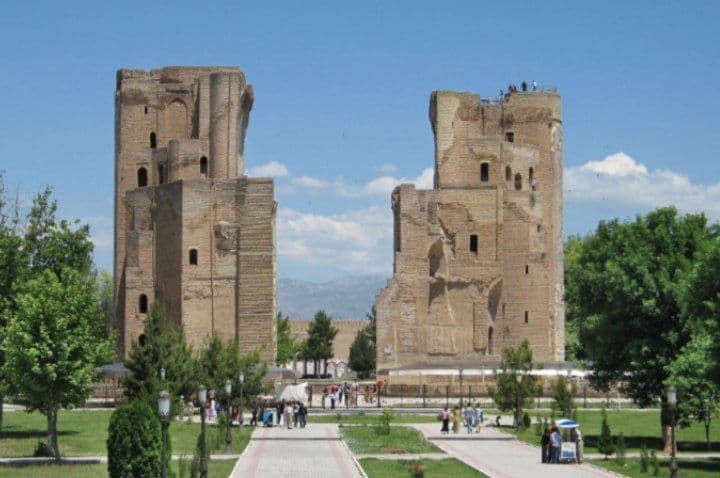 1,5
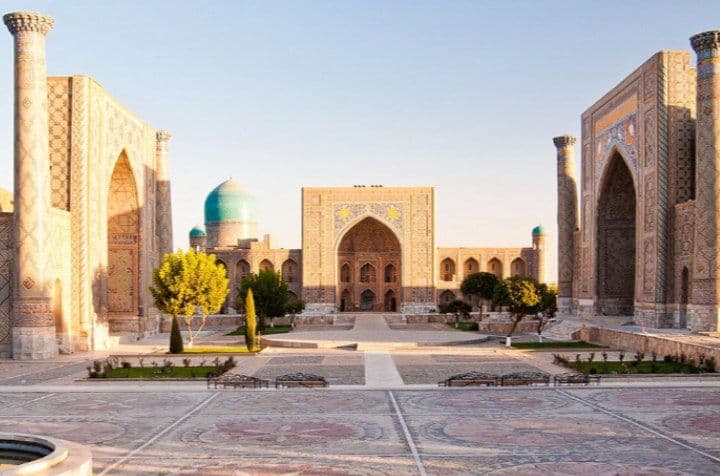 BOBUR
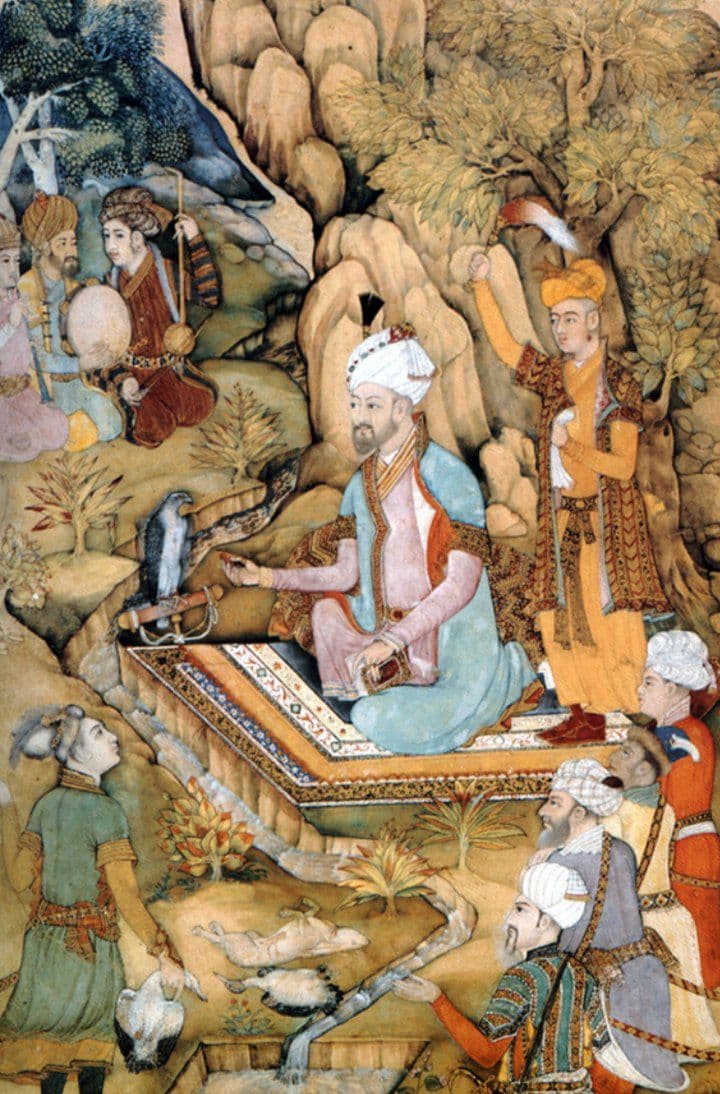 Bobur onasi va egachisini Xo‘janddan O‘ratepaga, xolasi Xub Nigor xonimning uylariga eltib qo‘yadi.
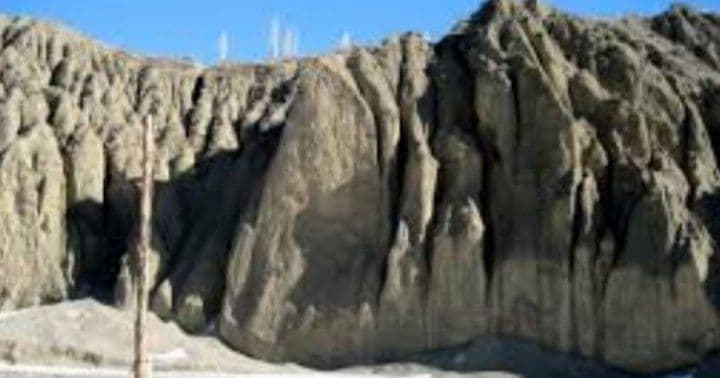 BOBUR SHOH VA SHOIR
Har kimki vafo qilsa, vafo topqusidur,
Har kimki  jafo qilsa, jafo topqusidur.
Yaxshi kishi ko‘rmagay yomonliq hargiz,
Har kimki yomon bo‘lsa, jazo topqusidur.
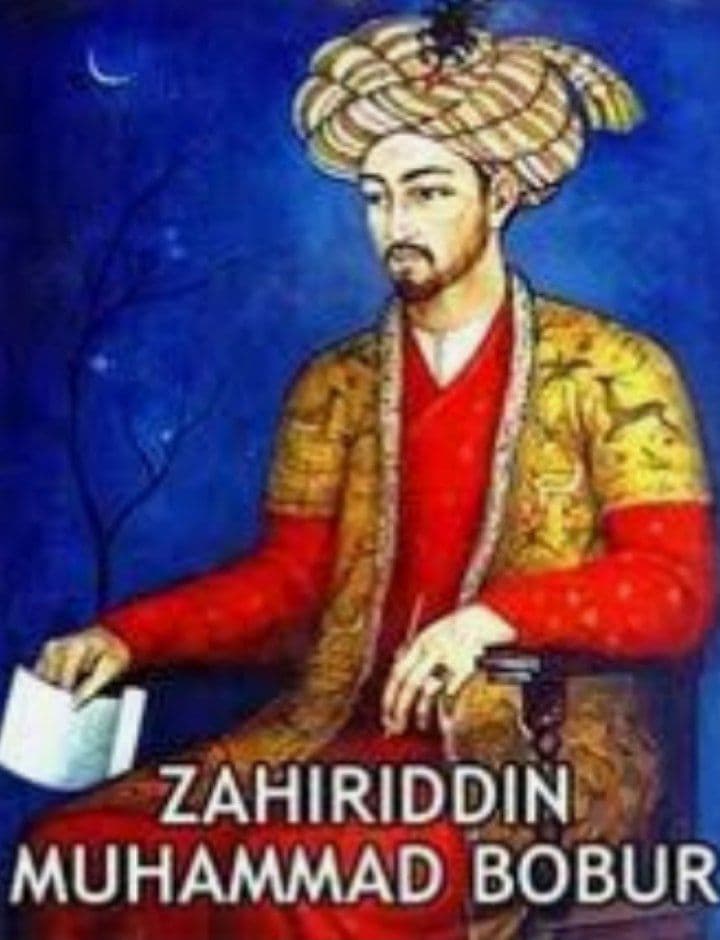 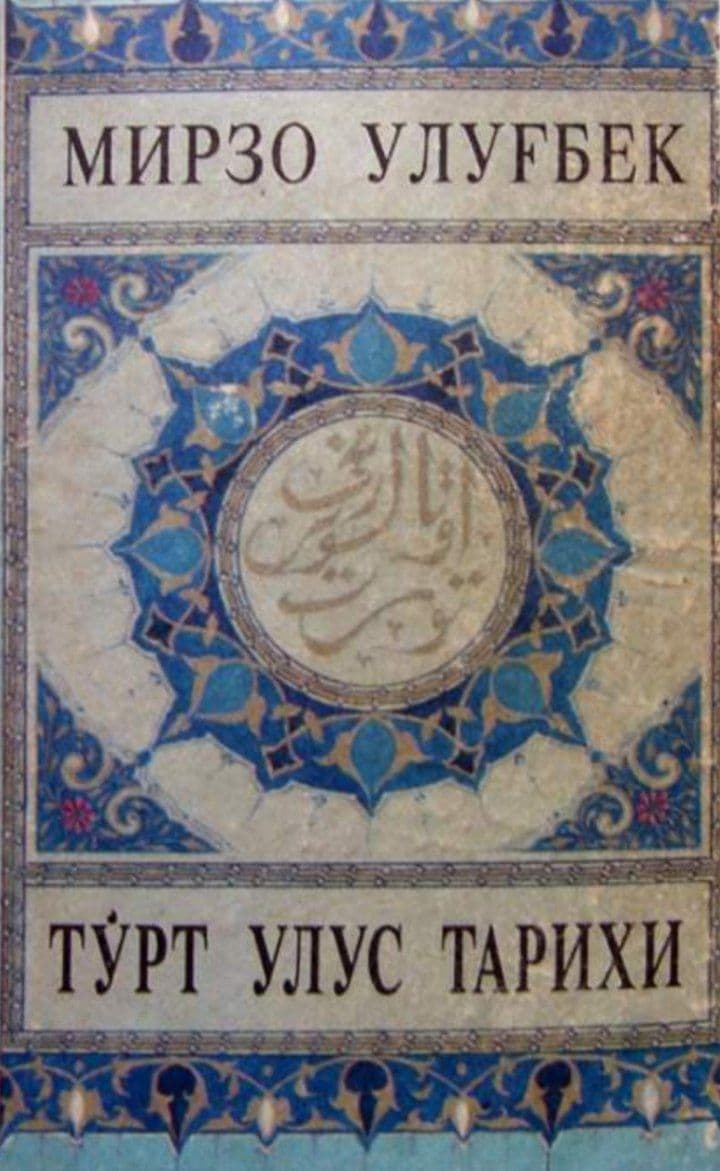 Chopar
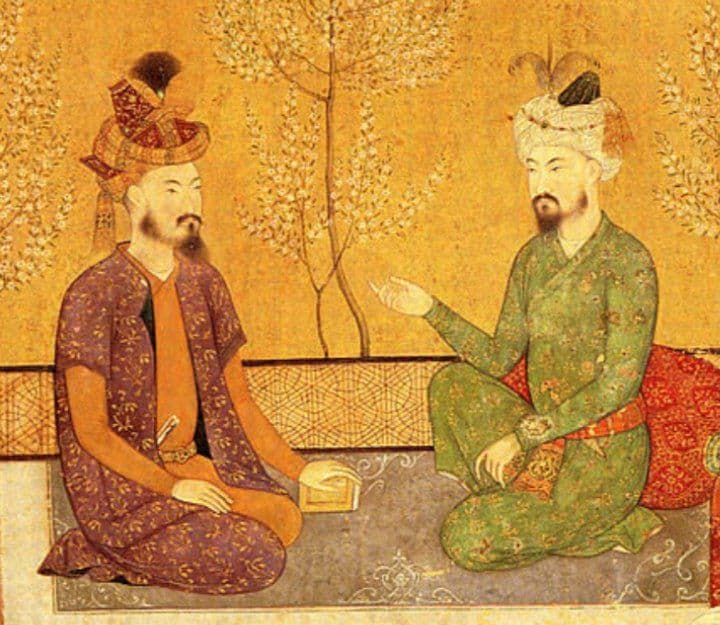 qattiq g‘azab, nafrat
“KUCH – ADOLATDA”
El-yurtda adolat, mehr-u oqibat bor.
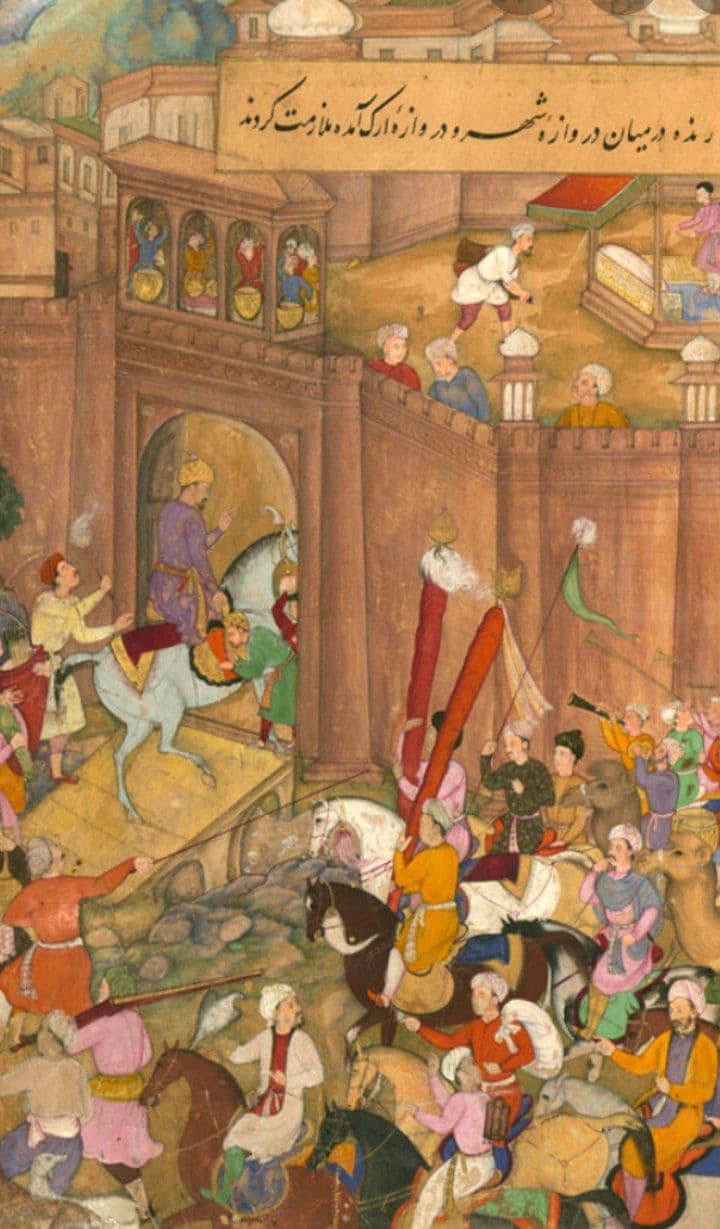 Har kimki yomon bo‘lsa…
jazo topqusidur
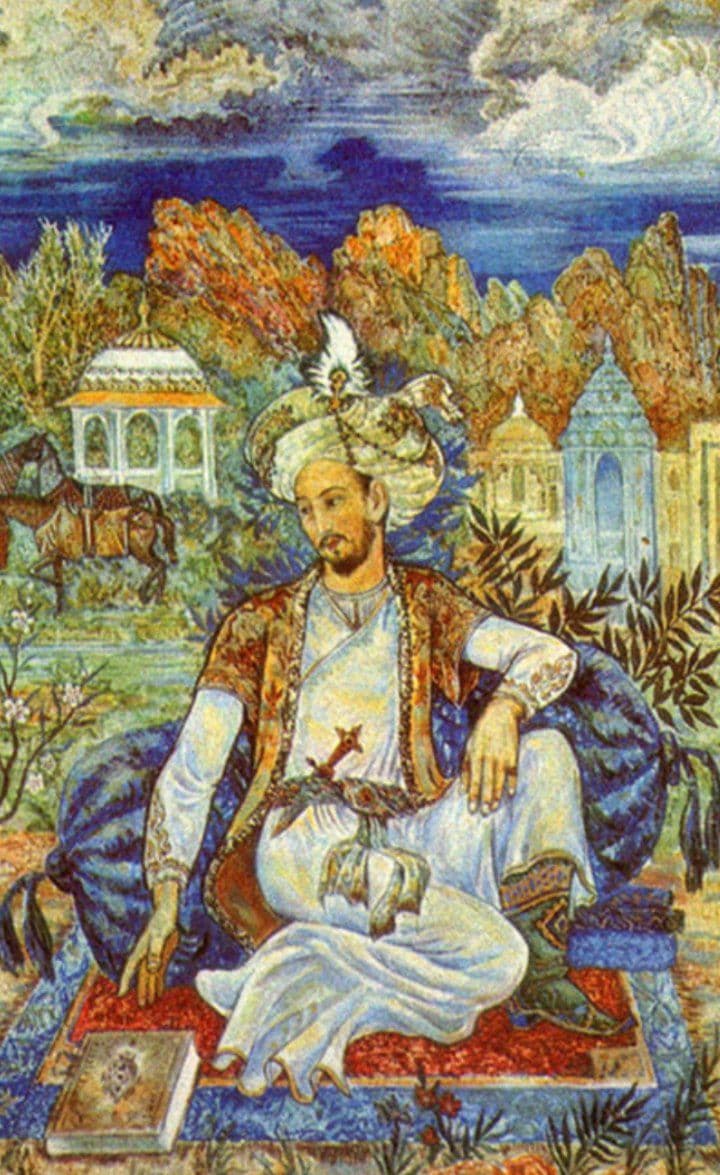 Ahmad Tanbal tarafdorlari tarqab ketdi.
Andijondan quvg‘in qilindi.
Axsi dorug‘asi Uzun Hasan asir olindi.
Lug‘at bilan ishlash
Dorug‘a
boshliq, hokim
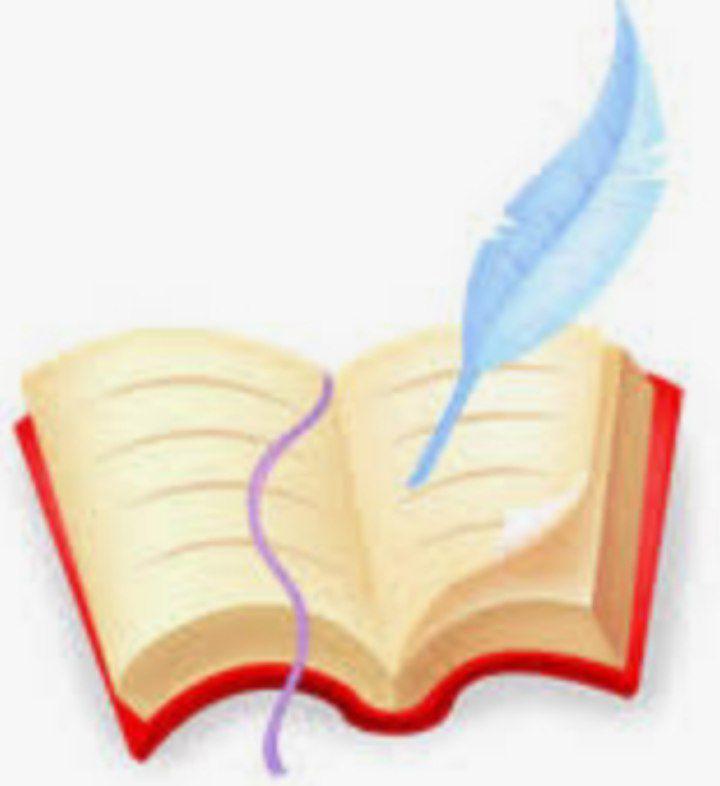 Baraks
aksincha
pana joy, tuynuk
Shaxnishin
makonsiz, joysiz
Lomakon
qattiq g‘azab, nafrat
Jo‘shu xuruj
qo‘l
Ilik
saroydagi bosh xizmatkor
Sohib ixtiyor eshik og‘a
Mustaqil bajarish uchun topshiriqlar:
“Yulduzli tunlar” (“Bobur”)dek yirik romandan darslik uchun nega ayni shu parcha tanlanganini izohlashga harakat qiling.

O‘spirin Bobur mirzo harakatlarida uning kelgusi faoliyatida asqatadigan qanday fazilatlarni ilg‘adingiz? Fikrlaringizni daftaringizga yozing.